InfertilitYProfessor Adel Abul-Heija FRCOG
Definitions
Infertility
Inability to conceive after one year of unprotected intercourse at the fertile phase of the cycle, (day 11-17 in 28 day cycle)   OR 6 months for women over 35?
PRIMARY – Couple without a prior pregnancy

SECONDARY – Couple with previous pregnancy including miscarriage/ectopic
Fertility
Ability to conceive
Fecundity
Ability to carry to delivery
Statistics
80% of couples will conceive within 1 year of unprotected intercourse
~86% will conceive within 2 years
~14-20% of US couples are infertile by definition.
Origin:
Female factor ~40%
Male factor ~30%
Combined ~30%
Etiologies
Sperm disorders 30.6%
Anovulation/oligoovulation 30%
Tubal disease 16%
Unexplained 13.4%
Cx factors 5.2%
Peritoneal factors 4.8%
Associated Factors
P ELVIC INFLAMMATORY DISEASE
Endometriosis 
Ovarian aging
Spermatic varicocoele ??
Toxins 
Previous abdominal surgery (adhesions)
Cervical/uterine abnormalities
Cervical/uterine surgery
Fibroids
Overview of Evaluation
Female 
Ovary
Tube 
Corpus (UTERINE)
Cervix
Peritoneum 
Male
Sperm count and function
Ejaculate characteristics, immunology
Anatomic anomalies  as HYPOSPADIUS
The Most Important Factor in the Evaluation of the Infertile Couple Is:
HISTORY
History-General
Both couples should be present at first visit
Age fertility is reduced after 35 years of age
Previous pregnancies by each partner
Length of time without pregnancy
Sexual history 
Frequency and timing of intercourse
Use of lubricants
Impotence,  dyspareunia
Contraceptive history, IUCD may cause pelvic infection and block the tubes
History-Male
History of pelvic infection
Radiation, toxic exposures (include drugs)
Mumps after puberty causes orchitis 
Testicular surgery/injury 
Excessive heat exposure (spermicidal)
History-Female
Previous female pelvic surgery
PID
Appendicitis
IUCD use 
Ectopic pregnancy history 
Endometriosis 
Irregular menses, amenorrhea, detailed menstrual history. Regular painful cycles are usually ovulatory cycles 
Vasomotor symptoms 
Stress
Weight changes
Exercise
Cervical and uterine surgery
Physical Exam-Male
Size of testicles
Testicular descent
Varicocoele
Outflow abnormalities (hypospadias, etc)
Physical Exam-Female
Pelvic masses
Uterosacral nodularity (endometriosis)
Abdomino-pelvic tenderness (PID)
Uterine enlargement (fibroid or adenomyosis)
Thyroid exam
Uterine mobilitys, post operatibe as ovaran cystectomy or appendectomy: fixed uterus incase of pelvic adhesions due to PID, endometriosi
Cervical abnormalities
Ovarian Function
Document ovulation:
BBT
Luteal phase progesterone 
LH surge
Endometrial Biopsy 
FSH, LH,Prolactin. 
Low FSH &LH means hypthalamic pituitary disorder e.g Kallman syndrome, normal FSH & high LH indicates PCOS, high FSH & LH indicates menopause. 
Hperprolactinemia suppresses ovulaion
TSH, PRL, adrenal functions if indicated
The only convincing proof of ovulation is pregnancy
BBT
At time of ovulation there reduction of temp by 0.3 C then rise by 0.5  degree due to progesterone
Cheap and easy, but…
Inconsistent results
98% of women will ovulate within 3 days of the nadir
Biphasic profiles can also be seen with  ovulation (30%)
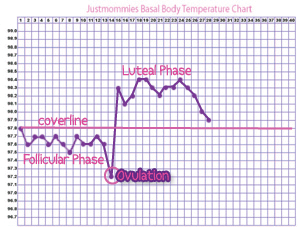 Luteal Phase Progesterone
Pulsatile release, thus single level may not be useful unless elevated
Performed 7 days after presumptive ovulation or day 21 of 28 day cycle (midluteal phase)
Done properly, >15 ng/ml consistent with ovulation
Urinary LH Kits
LH usually surges 24 hours before ovulation
Very sensitive and accurate
Positive test precedes ovulation by ~24 hours, so useful for timing intercourse
Downside: price, obsession with timing of intercourse
Endometrial Biopsy
Done in the lutal phase of the cycle, if histology shows proilferative endometrium this means patient is NOT ovulating, if shows secretory endometrium this means OVULATION
Invasive, but the only reliable way to diagnose Luteal Phase Defect (LPD)
??Is LPD a genuine disorder???
Perform around 2 days before expected menstruation (= day 28 by definition)
Lag of >2 days is consistent with LPD
Must be done in two different cycles to confirm diagnosis of LPD
Tubal Function
Evaluate tubal patency whenever there is a history of PID, endometriosis or other adhesiogenic condition
Kartagener’s syndrome can be associated with decreased tubal motility
Tests: done during proliferative phase of the cycle because of fear of pregnancy
HSG
Laparoscopy 
Falloposcopy (not widely available)
Hysterosalpingography (HSG)
Radiologic procedure requiring contrast
Performed optimally in early proliferative phase (avoids pregnancy)
Low risk of PID except if previous history of PID (give prophylactic doxycycline or consider laparoscopy)
Oil-based contrast
Higher risk of anaphylaxis than H2O-based
May be associated with  fertility rates
Hysterosalpingography (HSG)
Can be uncomfortable
Pregnancy test is advisable
Can detect intrauterine and tubal disorders but not always definitive
Can detect Suterine malformation, Uterine adhesions (Asherman syndrome),submucous fibroid and congenital uterine malformation as septate and double uterus
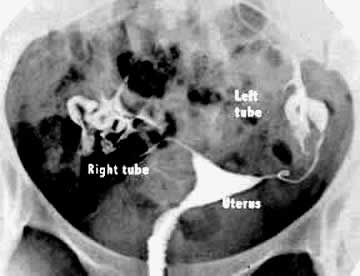 Laparoscopy
Invasive; 
Can offer diagnosis and treatment in one sitting
Not necessary in all patients
Uses (examples):
Lysis of adhesions
Diagnosis and excision of endometriosis
Myomectomy
Laparoscopic picture of a normal female pelvis
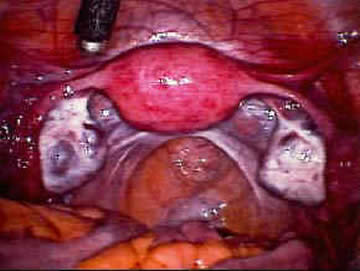 Laparoscopy
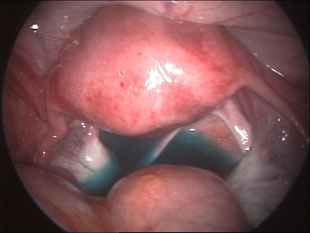 Corpus (uterine body or UTERUS)
Asherman Syndrome
Diagnosis by HSG or hysteroscopy
Usually follows D+C, myomectomy, other intrauterine surgery
Associated with hypo/amenorrhea, recurrent miscarriage

Fibroids, Uterine Anomalies
Rarely associated with infertility
Work-up:
Ultrasound 
Hysteroscopy
Laparoscopy
Cervical Function
Infection
Chlamydia suspected
Stenosis
follows cervical surgery as LEEP , Cryosurgery, Cone biopsy (probably overstated)
Immunologic Factors
Sperm-mucus interaction
Hystrescopy
Uterine anomaly
Uterine polyp
Hysterescopy. Asherman syndrom
Peritoneal Factors
Endometriosis 
2x relative risk of infertility
Diagnosis (and best treatment) by laparoscopy 
Can be familial; can occur in adolescents
Etiology unknown but likely multiple ones
Retrograde menstruation
Immunologic factors
Male Factors
Male Factors
Serum T, FSH, PRL levels
Semen analysis
Testicular biopsy 
Sperm penetration assay (SPA)
Male Factors-Semen Analysis
Collected after 480 of abstinence
Evaluated within one hour of ejaculation
If abnormal parameters, repeat twice, 2 weeks apart
Normal Semen Analysis
Treatment Options
Ovarian Disorders
Anovulation
1. Clomiphene Citrate: anti estrogen given from days 2-6. 
Letrizole: anti estrogen, aromataze inhibitor, given from day 3-7, better effect than CC in women with OCOS, multiple pregnancy rate may reach 14%
hMG
 Ovulation Induction + IUI (often done but unjustified)
Intrauterine insemination (IUI)
Hyperprolactinemea
Hyperprolactinemea: May be caused by drugs as major tranquilizers, stress, 1ry hypothyroidism, piuitary gland adenoma (Microadenoma < 10mm, Macroadenoma >10mm 
Check TSH , MRI to exclude pituitary adenoma,   and visual field studies (bitemporal hemianopia) due to pressure by the adenoma on optic chiasma
Hyperprolactimea with and without adenoma is treated firstly by
Bromocriptine given usually twice daily (is dopamine agonist, given during meals, cause severe nausea, GIT bleeding, and hpotension),OR
Cabergolin e: less side effect given usually once or twice weekly but expensive
Macroadenoma : If there is no response, Trans Sphenoidal Hypophesectomy is performed
Ovarian Disorders
Central amenorrhea
CC first, then hMG
Pulsatile GnRH

Luteal Phase Defect
Progesterone suppositories during luteal phase
CC ± hCG
Ovulation Induction
Clomophine citrate: antiestrogen, increases FSH, stimulates follicular growth
70% ovulation rate, ~40% pregnancy rate after 6 cycles
Patients should typically be normoestrogenic
Induce menses and start on day 2-day 6 of the cycle
With   dosages, antiestrogen effects dominate
Multifetal rates 5-10%
Ovulation Induction
Letrozole is anti estrogen, aromataze inhibitor , oral ovulation induction agent used from d3-7 of the cycle.
Side effects:
Hot flashes
Headaches
Breast tenderness
Multiple pregnancies=13%
Human Menopausal Gonadotrophins
Consists of LH +FSH (also FSH alone = Metrodin)
For patients with hypogonadotrophic hypoestrogenism or normal FSH and E2 levels
Close monitoring essential, including estradiol levels and ultrasound to monitor number of follicles
60-80% pregnancy rates overall after 6 cycles, lower for PCOS patients 
15-20% multifetal pregnancy rate and may cause ovarian hyperstimulation syndrom which could be fatal.
Now recombinant FSH is commonly used for ovulation induction but very expensive
Risks
CLOMOPHINE CITRATEC
Vasomotor symptoms 
H/A
Ovarian enlargement
Multiple gestation 5%
NO risk of abortion or malformations
hMG or rFSH
Multiple gestation 15-20%  
OHSS (~1%)
Can often be managed as outpatient
Diuresis
Severe cases fatal if untreated in ICU setting
Fallopian Tubes
Tuboplasty
IVF
Corpus
Asherman syndrome
Hysteroscopic lysis of adhesions  (scissor)
Postop antibiotics, Estrogen or combined pill and Insert IUCD or paediatric Follys catheter inside the uterus to keep the walls of the uterus away from each other
Fibroids (rarely need treatment)
Myomectomy(hysteroscopic, laparoscopic, open)

Uterine anomalies (rarely need treatment)
metroplasty
Peritoneum (Endometriosis)
From a fertility standpoint, excision is better than medical management
Lysis of adhesions 
GnRH-a (not a cure and has side effects, 	expense)
Danazol (side effects, cost)
Continuous OCP’s (poor fertility rates)
Chances of pregnancy highest within 6 mos-1 year after treatment
Male Factor
Hypogonadotrophism
hMG
GnRH
CC, hCG results poor
Varicocoele
Ligation? (no definitive data yet)
Retrograde ejaculation
Ephedrine, imipramine
AIH  Artificial Insemination with Husbands sperm with recovered sperm from the urinary bladdar or with micturation
Male Factor
Idiopathic oligospermia
No effective treatment 
?IVF
donor insemination
Unexplained Infertility
10-15 % of couples
Is diagnosed by exclusion i.e all investigation are normal, this include normal semen analysis, normal ovulation tests, normal uterus, tubes and pelvis by laparascopy

Empiric treatment:
Ovulation induction
IUI
Consider IVF and its variants